Школа женского лидерства и личностного роста
Участники ШКОЛЫ ГЕНДЕРНЫХ АКТИВИСТОВ
Актуальность
К сожалению в обществе девушки и женщины больше подвержены дискриминации и нарушению прав, как и по половому признаку, так и по их социальному происхождению, в семье и обществе в целом. Девушки и женщины с инвалидностью еще в большей степени. 
И одним из факторов/фундаментом является устои в семье, низкое ожидание, влияние окружающих, финансовое положение, неграмотность, неуверенность, низкая самооценка и так далее.
Физические препятствия
Психологические препятствия
Финансово – экономические препятствия
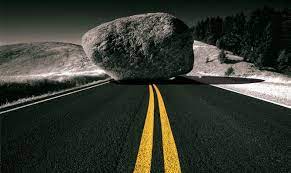 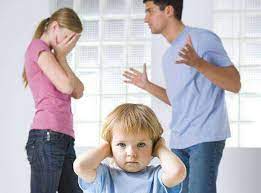 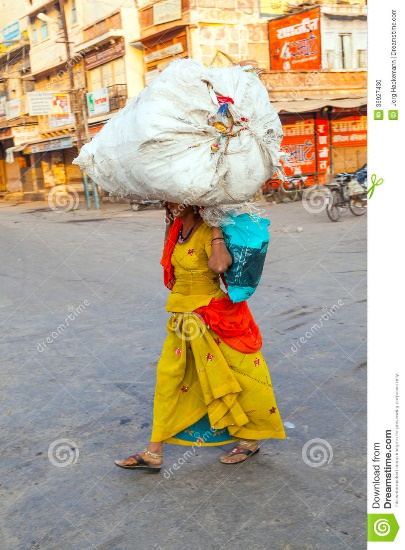 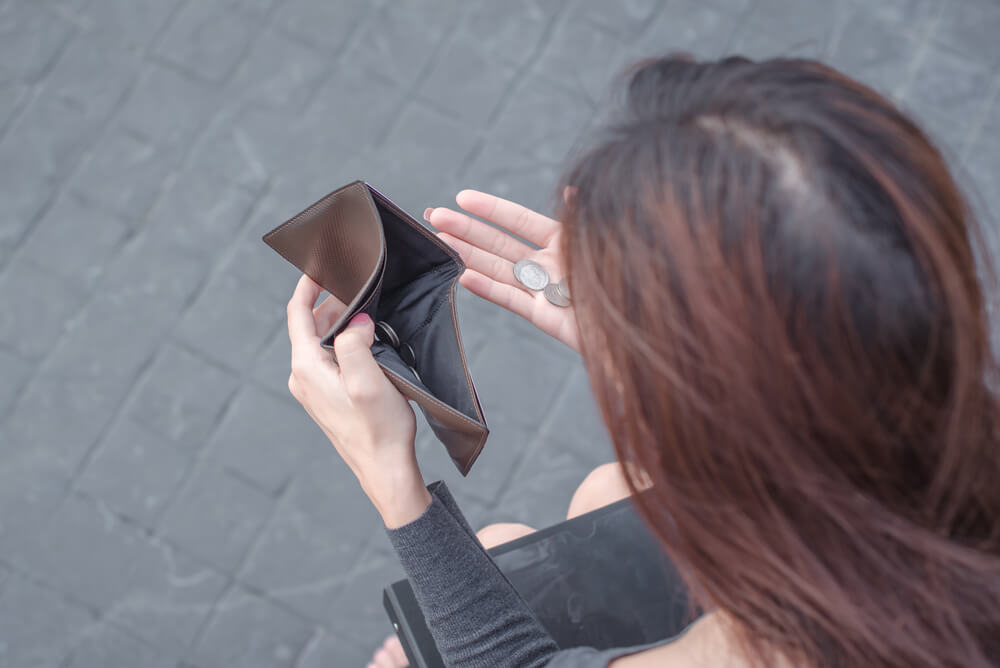 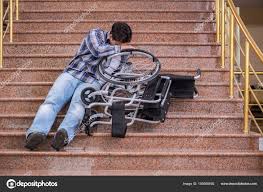 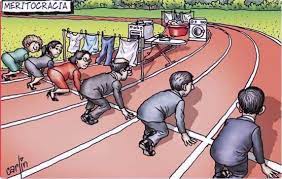 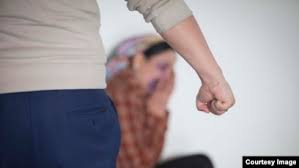 Цель проекта: Равные возможности
Расширение прав и возможностей 
Повышение потенциала и лидерских навыков
Содействие личностному росту, самопознания
Знания и навыки в области бизнеса и предпринимательства
Поддержка при старте (менторство)
Доступ к президентским грантам
Право выбора и независимость
Что мы будем делать
На протяжении трех месяцев, с интервалами будет проходить обучение. 

Будут привлечены эксперты, разработан обучающий модуль.

Сотрудничество с Комитетом по делам женщин и семьи при правительстве РТ

Принцип инклюзивности и доступности					

«Никого не оставить позади»
ПОДХОД ОСНОВАННЫЙ НА ПРАВАХ ЧЕЛОВКА
ВАЖНО ПОНЯТЬ, что инвалидность

НЕ  ПРОБЛЕМА ИНДИВИДА
НЕ «ОШИБКА ПРИРОДЫ»
НЕ ОБЪЕКТ ЖАЛОСТИ И ПОМОЩИ
НЕ ОБЪЕКТ постоянного МЕДИЦИНСКОГО КОНТРОЛЯ.

ИНВАЛИДНОСТЬ – это НЕСОВЕРШЕНСТВА общества, которые необходимо устранять.

ЧЕЛОВЕК С ИНВАЛИДНОСТЬЮ и его ИНВАЛИДНОСТЬ является неотъемлемой  ЧАСТЬю ОБЩЕСТВА и элементом МНОГООБРАЗИЯ, которую необходимо принять
РАВНЫЕ ПРАВА = РАВНЫЕ ВОЗМОЖНОСТИ
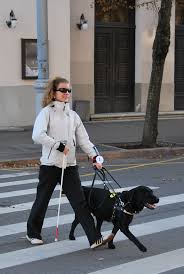 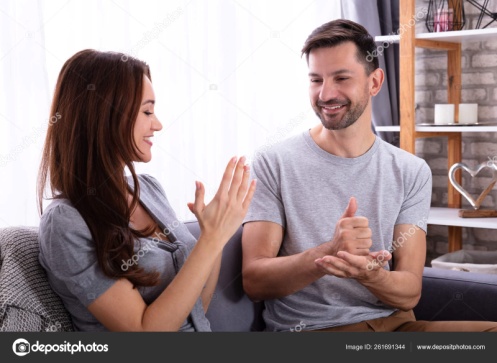 С инвалидностью можно жить, и 
жить достойно, устраняя препятствия и 
барьеры на пути, создавая условия,
уравнивая возможности!

Инвалидность является частью человеческого разнообразия, 
важно это понять и принять
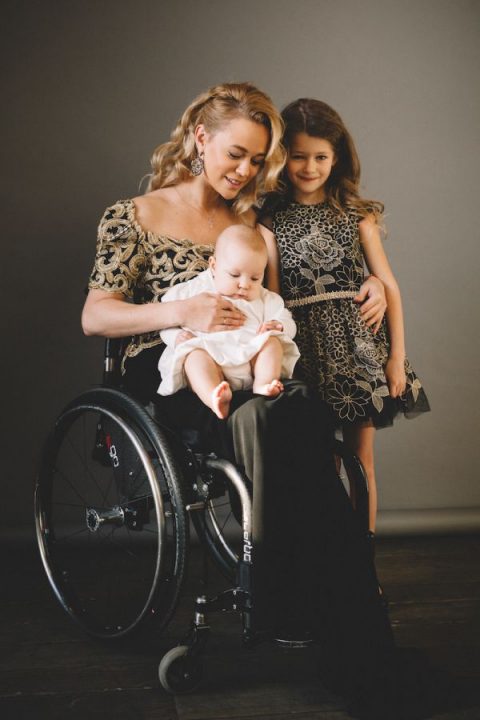 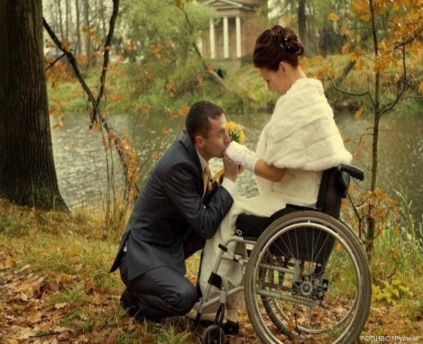 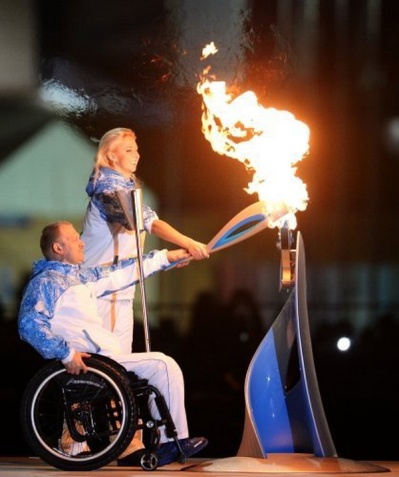 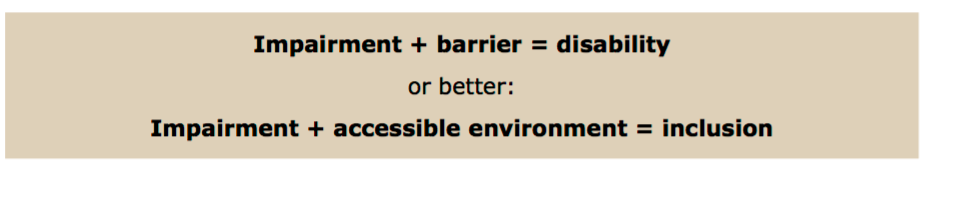 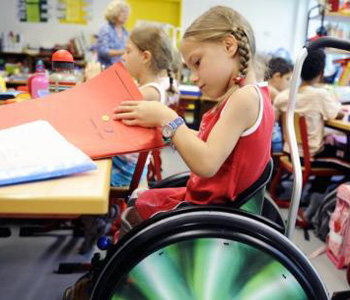